Improving access to remedy in the area of business and human rights at the EU level
Dr Jonas Grimheden
Senior Policy Manager
FRA’s Opinion – context
United Nations
European Union
Council of Europe
ECOSOC TNC Cssn
1973
EC CSR Green Paper
2001
PACE Res + Rec
2010
Sub-Cssn WG on TNC
1998
EC CSR 2011–2014
2011
CDDH (Steering Cttee)
2011
Employ
ICT
Oil&Gas
Global Compact
2000
EC 3xSectoral guide
2013
CDDH Declaration
2013
SWD on UNGP
2015
UNSG SR Ruggie
2005
Cttee of Ministers Rec
2016
Protect
Respect
Remedy
Council Concl.
2016
UN Guiding Principles
2011
FRA
WG on binding instr.
2014
EP Draft INI 
2015
OHCHR Guidance
2016
+ OECD (1976), ILO (1977), ISO (2010), etc
[Speaker Notes: Likelihood that article 47 useful in this context is limited]
FRA’s 2017 Opinion
Judicial
Legal aid & funds
Forum necessitatis
Crim – implem.
Multilateral
Legal standing
Vulnerability
Crim – investig.
Damages
Burden of proof
Extra-territorial
‘Environmental’
Victims’ rights
Non-judicial
NHRIs etc
NCPs
Operational-level
Implementation
Transparency
OMC
Complaints
Exchange
NAPs
Due diligence
UNGP
I
State
II
Business
III
Victim
Context
Single market
An area of justice
Trade agreements
Consumer interest
Citizens concerns
Business and human rights – EU values
CSR
RBC
Protect
Respect
Remedy
Action plans
Policies
Legislation
Adjudication
Due diligence & addressing adverse impact
Judicial and state and non-state non-judicial remedies
EU Member States
Enterprise operation / subsidiary
Enterprise HQ
Enterprise operation / subsidiary
FRA’s related work
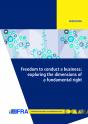 Freedom to conduct a business
Severe forms of labour exploitation
Victims of crime
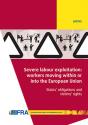 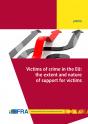 FRA’s further work on B&HR
2017 Council requested Opinion
2017 European Commission requested mapping
2018 mapping EU 28+ – brief!
2019 focus – selected states
UNGP
I
State
II
Business
III
Victim
Protect
Respect
Remedy
Action plans
Policies
Legislation
Adjudication
Due diligence & addressing adverse impact
Judicial and state and non-state non-judicial remedies
Potential EU Member States
EEA (EU28+3)
Negotiating EU candidates
EU (28)
Turkey
Montenegro
Serbia
Schengen (EU22+4)
EU candidates
Euro (EU19)
Albania
FYRoMacedonia
Slovenia
Luxembourg
Cyprus
Austria
Germany
Spain
Ireland
Greece
Belgium
Malta
Potential EU candidates
Italy
Estonia
Netherlands
Kosovo
Bosnia&Herzeg.
Latvia
Finland
Portugal
France
Lithuania
Slovakia
Euro
EEA
EFTA
Liechtenstein
Switzerland
Schengen
United Kingdom
Hungary
Czech Republic
Denmark
Norway
Sweden
Poland
Iceland
Romania
Bulgaria
Croatia
EU
FRA (28+1)
FRA to be (3)
Not PESCO (5)
Not NATO (5)
JHA opt-outs
In parts inspired by The Economist, 11 June 2016, Interlocking interlocutors, p. 31
UN Guiding Principles
2011
Cttee of Ministers Rec
2016
OHCHR Guidance
2016
FRA’s 2018–2019 project
Judicial
Studies
Assessments
Efficiency criteria
Collective access / redress
Initiatives
Operational-level
Information hub
Training
Examples from other areas
Legal aid & funds
Forum necessitatis
Crim – implem.
Multilateral
Legal standing
Vulnerability
Crim – investig.
Damages
Burden of proof
Extra-territorial
‘Environmental’
Victims’ rights
Non-judicial
NHRIs etc
NCPs
Operational-level
Implementation
Transparency
OMC
Complaints
Exchange
NAPs
Due diligence
Judicial
Non-judicial
How contribute?
Implementation
Map situation in EU Member States
Look closer at countries where there is the most to share
Propose improvements (like in Opinion) based on factual situation
Cooperation with the European Law Institute
Track record of providing concrete legislative proposals
Feed into EU’s policy making
Thanks!
Jonas.Grimheden@fra.Europa.eu
Key guidance
UN (ILO and OHCHR)
ISO and OECD
Council of Europe
EU
OECD Guidelines for Multinational Enterprises, 1976/2000 (2011 with a dedicated human rights chapter)
ILO Tripartite declaration of principles concerning multinational enterprises and social policy, 1977 (2014 4th and last edition)
ISO 26000 (2010)
UN Guiding Principles for Business and Human Rights (2011); Guiding Principles on Business and Human Rights: Implementing the United Nations ‘Protect, Respect and Remedy’ Framework, A/HRC/17/31, 21 March 2011
UN Committee on the Rights of the Child, General Comment No. 16 on state obligations regarding the impact of the business sector on children’s rights (2013)
European Commission, Staff Working Document on Implementing the UN Guiding Principles, SWD(2015) 144 final, 14 July 2015
Council of Europe, Committee of Ministers Recommendation CM/Rec(2016)3, 2 March 2016
OHCHR ‘Guidance’; Business and human rights: Improving accountability and access to remedy for victims of business-related human rights abuse, A/HRC/32/19, 10 May 2016,
Council Conclusions on Business and Human Rights, 10254/16, 20 June 2016
UN Committee on Economic, Social and Cultural Rights, General Comment No. 24 on State Obligations in the Context of Business Activities, 2017
[Speaker Notes: CRC GC 2013 on State obligations regarding the impact of the business sector on children’s rights (forced labour and criminal liability of companies as well as access to remedy)
UN, Committee on the Rights of the Child (2013), General comment No. 16, 17 April 2013, para. 66. The General Comment is also referenced in the 2016 Council of Europe Recommendation, requiring “due consideration”.]
Business and human rights-related EU instruments
Jurisdiction
Choice of law
Brussels I
Jurisdiction, recognition and enforcement of judgments in civil and commercial matters


Regulation 1215/2012
12 December 2012
(10 January 2015)
Rome II
On the law applicable to non-contractual obligations



Regulation 864/2007
11 July 2007
(11 January 2009)
Guidance
Employment and Recruitment Agencies
Information and Communication Technology,
Oil and Gas

2013
CJEU, Owusu 2005 – removed forum non-conveniens
Collective redress recommendation (2013)
Criminal liability in specific areas
Non-financial disclosure
Non-financial and diversity information; updated of 2013

Directive 2014/95
22 October 2014)
(6 Dec 2016)
Public Procurement 
Free movement of services etc

Directive 2014/24
26 February 2014
(replacing 2004 Directive)
(18 April 2016 (2018))
Rare / conflict minerals 
supply chain due diligence

Regulation 821/2017
17 May 2017
(9 July 2017 (2021))
Dual-use
Export controls

Regulation 428/2009 (Recast) 
5 May 2009
Proposal for recast from EC (COM(2016)616 final) on 28 September 2016
Share holders rights directive
Recast of 2007/36

2017/828
17 May 2017
(10 June 2019)
Timber
Trade controls

Regulation 995/2010
20 October 2010 (Recast)
(3 March 2013)
DK not taking part
Due diligence
Guidance
Past transp. deadline
Adopted
Brussels and Rome – jurisdiction and law
Brussels
Jurisdiction
II bis
Marriage and children
I bis
Cross-border disputes
Subsidiary jurisdiction remains un-harmonised for Member States
Rome
Law
I
Contractual
II bis
Non-contractual civil and commercial
Draft elements document (29 September 2017)
1. General framework
2. Scope of application
3. General obligations
4. Preventive measures
5. Legal liability
Preamble
Protected rights
Obligations of states
Due diligence
Criminal, civil, administrative
Individual and collective
Principles
Acts subject to its applicat.
Obligations of TNC/OBEs
Vigilance plan
Individual and collective
Nat’l/int’l crimes; attempts
Purpose
Actors subject to its applicat.
Obligations of Int’l organizat.
Risk assessment
Early warning
Legal and natural
Objective
Follow up
Legal and natural
Reporting
State controlled etc
6. Access to justice, effective remedy and guarantees of non-repetition
7. Jurisdiction
8. International cooperation
10. General provisions
9. Mechanisms for promotion, implementation and monitoring
Mutual Legal Assistance
Facilitate hearing of claims
NHRIs
Effective judicial and non-
Procedures (becoming party)
Taking evidence
Primacy over trade
Irrespect. of mode of control
UN TBs
Vulnerable groups
Dispute settlement
Protection of witnesses
Victims within jurisdiction
Int’l Court on TNCs and HR
Non-judicial not substitute
Seizure and freezing assets
Supply chain
Special chamber in existing
Victims’ claims irrespect. of
Cross-border investigations
Cttee on B&HR
Removing hurdles
Victims/witness participat.
Limit forum non-conveniens
Bi-/multilateral treaties
Access to evidence